L’EMPOWERMENT DES COMMUNAUTÉS LOCALES : ENJEUX LIÉS À LA LUTTE CONTRE LA PAUVRETÉ DANS LES BOIS-FRANCS
William A. « Bill » Ninacs
Colloque international sur l’approche centrée sur le développement du pouvoir d’agir des personnes et des collectivités (DPA) « Changer le monde au quotidien »
Université Laval  (Québec) — septembre 2012
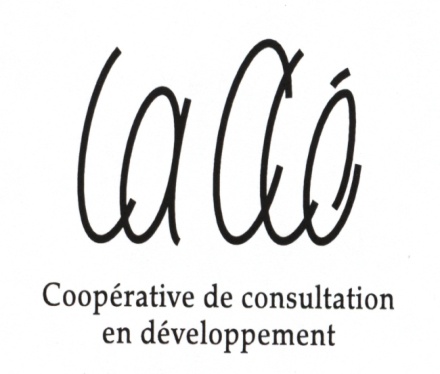 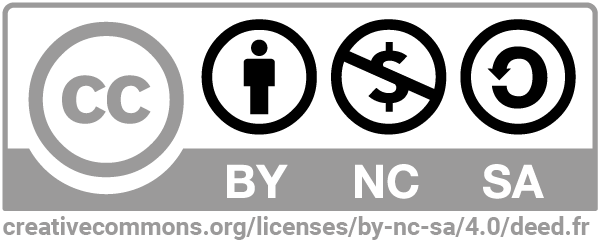 L’EMPOWERMENT, C’EST :
un processus par lequel les individus et les collectivités acquièrent la capacité d’exercer un pouvoir 
un état : 
avoir la capacité d’exercer un pouvoir
avoir la capacité d’agir de façon autonome
avoir la capacité d’agir de prendre un risque
être compétente/compétent
© Coopérative La Clé, Victoriaville - 2012
2
L’INDIVIDU COMPÉTENT
possède la capacité d’accomplir une tâche donnée et volontairement choisie : 
un ensemble de connaissances, d’habiletés et d’attitudes qui sont activées lors de la planification et de l’exécution de la tâche
un savoir-faire complexe qui exige la mobilisation et la coordination de plusieurs connaissances
© Coopérative La Clé, Victoriaville - 2012
3
LA COMMUNAUTÉ COMPÉTENTE
où les différents systèmes arrivent à répondre aux besoins des individus et des organismes
où les différents systèmes arrivent à répondre aux besoins des individus et des organismes et où les individus et les organismes arrivent à utiliser les systèmes de façon efficace
 l’action intersectorielle
 l’empowerment
© Coopérative La Clé, Victoriaville - 2012
4
DIMENSIONS  D’UNE COMMUNAUTÉ
SANTÉ ET BIEN-ÊTRE
© Coopérative La Clé, Victoriaville - 2012
5
5
DIMENSIONS  D’UNE COMMUNAUTÉ
© Coopérative La Clé, Victoriaville - 2012
6
6
LE RÉSEAU NORMATIF
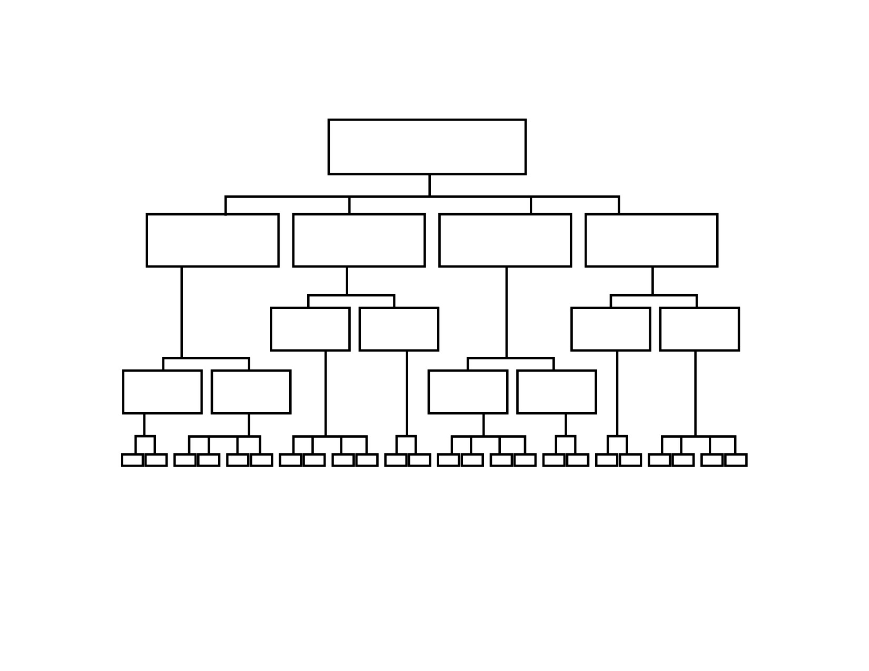 © Coopérative La Clé, Victoriaville - 2012
7
LE RÉSEAU LIBRE
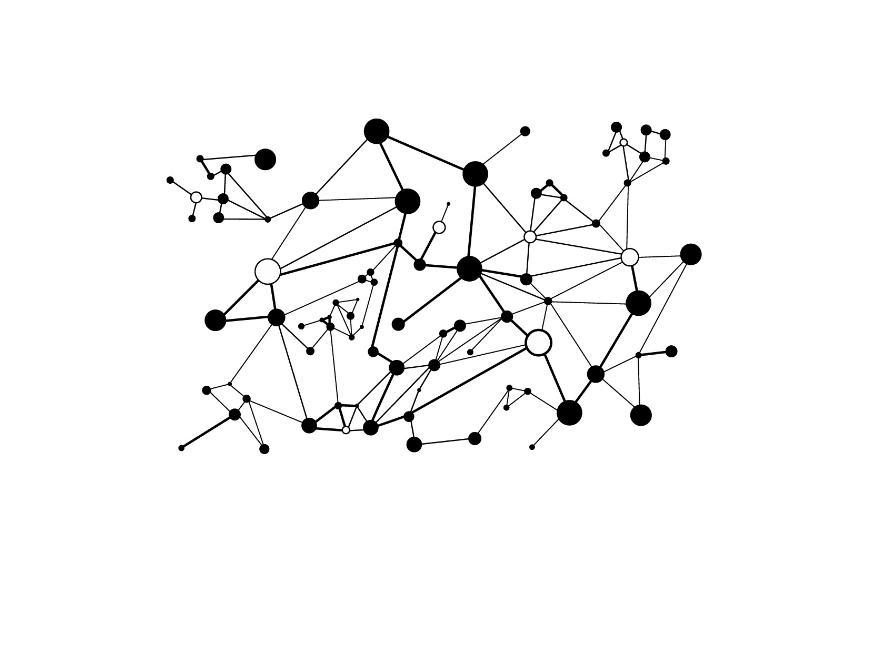 © Coopérative La Clé, Victoriaville - 2012
8
ASPECTS DES RÉSEAUX
© Coopérative La Clé, Victoriaville - 2012
9
L’ACTION INTERSECTORIELLE
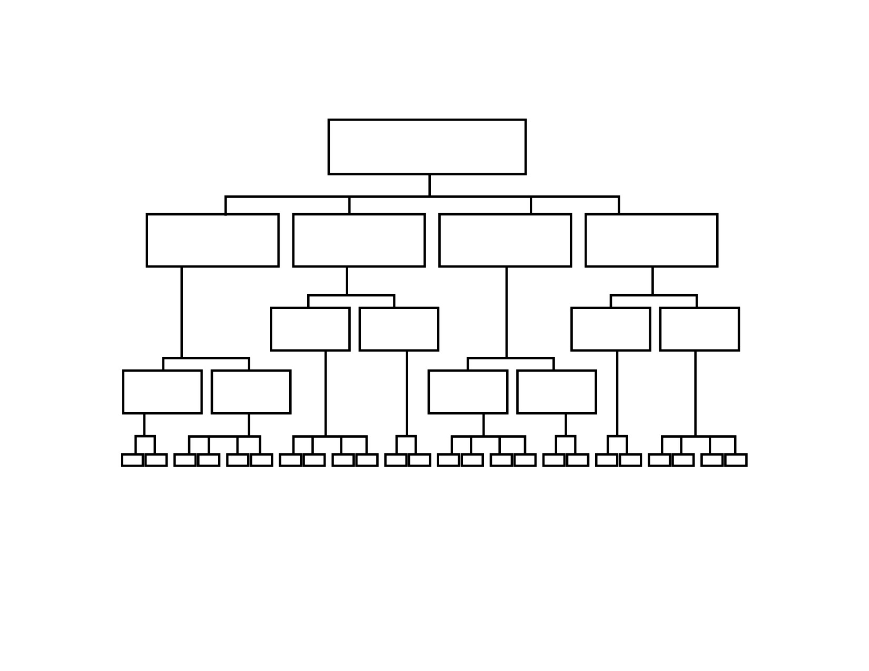 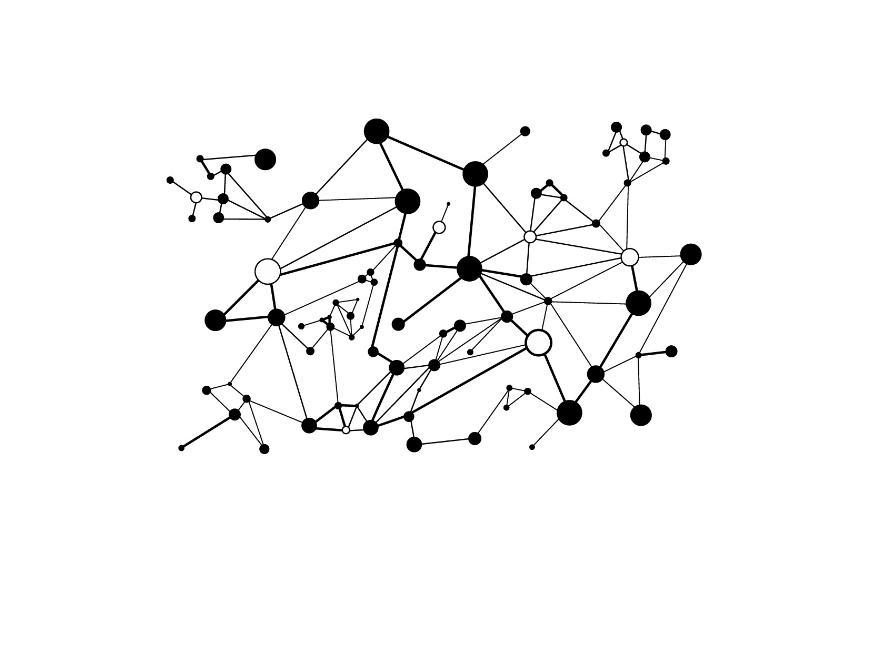 +
UN ACTEUR COLLECTIF
© Coopérative La Clé, Victoriaville - 2012
10
LA PAUVRETÉ : UN PHÉNOMÈNE COMPLEXE
Il s’agit d’un phénomène multidimensionnel : dimensions économiques (revenus insatisfaisants, conditions matérielles inadéquates…) et non économiques (statut social précaire, estime de soi réduit, isolement…) et parfois culturelles
et évolutif : en fonction du contexte social, économique et politique de la société
et relatif : toujours comparé à une norme de référence (seuil de faible revenu, urbain-rural…).
© Coopérative La Clé, Victoriaville - 2012
11
L’ABSENCE DE PAUVRETÉ
Lorsqu’on ne vit pas la pauvreté, on jouit  
d‘une autonomie économique : activités marchandes qui requièrent : 1) des liquidités pour les besoins à court terme ; 2) des épargnes ou d'autres actifs pour répondre aux besoins imprévus ou de longue durée; 
et d'une autonomie sociale : échanges non marchands qui requièrent : 1) des occasions d’interaction pour répondre aux besoins sociaux de tous les jours ; et 2) une réserve de capital social (reconnaissance) pour répondre aux besoins imprévus ou de longue durée.
© Coopérative La Clé, Victoriaville - 2012
12
L’AUTONOMIE PAR L’EMPLOI
Le travail rémunéré a la particularité de permettre l'accès aux ressources financières (revenus de travail) et à celles permettant la participation sociale (interaction avec des collègues).  
Il constitue ainsi un mécanisme privilégié pour atteindre l'autonomie économique et sociale.
Le parcours vers l’emploi élaboré par Flora en 2000 illustre bien le cheminement pour acquérir l’autonomie économique et sociale (voir diapositive suivante, du bas vers le haut).
© Coopérative La Clé, Victoriaville - 2012
13
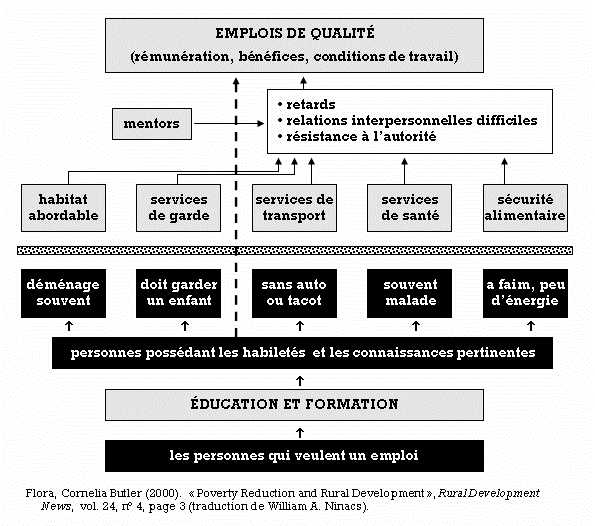 © Coopérative La Clé, Victoriaville - 2012
14
L’APPORT DES ACTEURS LOCAUX
Interviennent à chacune des étapes décrites :
maisons d’enseignement et autres organismes s’occupent de qualification professionnelle 
groupes d’entraide tentent de briser l’isolement et d’offrir des occasions de réseautage;
groupes communautaires agissent pour réduire les multiples obstacles (voir diapositive suivante); 
certains organismes assurent un accompagnement particulier pour catégories précises de personnes (femmes, jeunes, immigrantEs...)
© Coopérative La Clé, Victoriaville - 2012
15
LE « COMMUNAUTAIRE »
transport
environnement
emploi,employabilité
logement
actionbénévole
famille
alphabétisation
personnes handicapées
personnes âgées
jeunes
femmes
éducation populaire
économie 
familiale
consommation
loisir
défense des droits
solidarité internationale
culture
personnes immigrantes
communications
© Coopérative La Clé, Victoriaville - 2012
16
MANQUE DE COHÉSION DANS L’ACTION
Chaque acteur travaille de façon complètement indépendante. 
Les liens de collaboration sont peu fréquents.
Lorsque des liens de collaboration existent, ils concernent plutôt les acteurs d’un même secteur.
Cela découle souvent de la mise en route non coordonnée des différents programmes publics et privés de financement et des agissements « en silos » des bailleurs de fonds.
Risque de dédoublement, d’occasions manquées…
© Coopérative La Clé, Victoriaville - 2012
17
ABSENCE DE STRATÉGIE GLOBALE
Aucun espace pour réunir les différents acteurs et leur permettre, au minimum, de coordonner leurs actions (voir diapositive suivante).
L’absence de stratégie globale signifie qu’il n’existe :
aucun diagnostic partagé de la situation actuelle ;
aucune compréhension collective du phénomène de la pauvreté (en théorie et en pratique) et de l’orientation des efforts de lutte contre la pauvreté ;
aucune vision commune des changements souhaités à court et à moyen terme.
© Coopérative La Clé, Victoriaville - 2012
18
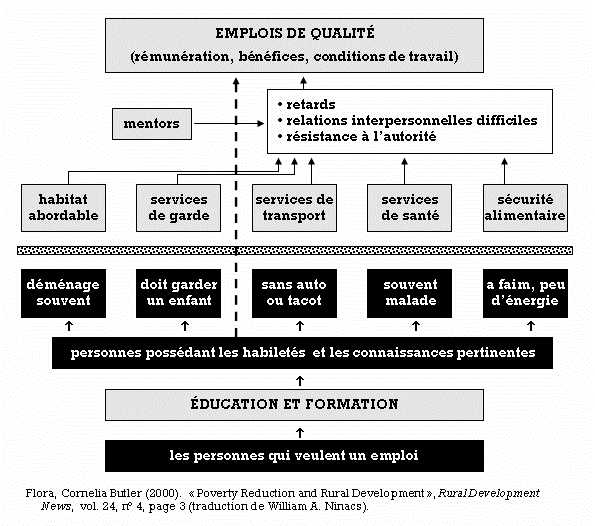 © Coopérative La Clé, Victoriaville - 2012
19
ABSENCE D’ACTEURS CLÉS
La participation des employeurs à l’élaboration, la mise en route et l’évaluation des actions est inexistante.
Le rôle que doit jouer le secteur privé dans ces actions ne fait pas consensus.
Pourtant, la création d’emplois de qualité s’avère un enjeu capital.
Les employeurs doivent être conscients des aléas avec lesquels les personnes appauvries doivent composer dans leur cheminement pour accéder aux emplois.
© Coopérative La Clé, Victoriaville - 2012
20
SOLUTION : UNE MOBILISATION  LOCALE ET INTÉGRÉE
La mobilisation : 
processus dynamique de passage à l’action pour changer une situation (voir diapositive suivante)
Dans la MRC d’Arthabaska :
changement souhaité : autonomie économique et sociale des personnes appauvries
action collective : stratégie globale et intégrée de lutte contre la pauvreté (ajustement/réajustement)
acteur collectif : comité de stratégie
© Coopérative La Clé, Victoriaville - 2012
21
LE CYCLE DE LA MOBILISATION
Déclenchement
noyau 
instigateur
MOBILISATION CONTINUE
© Coopérative La Clé, Victoriaville - 2012
22
UNE RESPONSABILITÉ PARTAGÉE
employeurs
mentors
EMPLOI
services
entraide
formation
accompagnement
© Coopérative La Clé, Victoriaville - 2012
23
UNE RESPONSABILITÉ COMMUNE
>
employeurs
mentors
EMPLOI
services
entraide
formation
accompagnement
© Coopérative La Clé, Victoriaville - 2012
24
© Coopérative La Clé, Victoriaville - 2012
25
L’empowerment individuel
© Coopérative La Clé, Victoriaville - 2012
26
L’empowerment individuel
© Coopérative La Clé, Victoriaville - 2012
27
L’empowerment individuel
C’est la présence et surtout l’interaction dynamique de toutes les composantes dans le processus qui compte pour que se développe le pouvoir d’agir.
© Coopérative La Clé, Victoriaville - 2012
28
© Coopérative La Clé, Victoriaville - 2012
29
L’EMPOWERMENT COMMUNAUTAIRE
© Coopérative La Clé, Victoriaville - 2012
30
L’EMPOWERMENT
© Coopérative La Clé, Victoriaville - 2012
31
Vue d’ensemble de l’empowerment
© Coopérative La Clé, Victoriaville - 2012
32
organismes n’ayant pas d’objectif d’empowerment
adopter une approche axée sur l’empowerment 
inclut :- collaboration partenariale (sujets actifs)- action misant sur les capacités- clients = ayants droit (≠ bénéficiaires) 
implique :- moins de certitude → persuasion- partage de l’information et du pouvoir :  participation aux décision
© Coopérative La Clé, Victoriaville - 2012
33
DÉFIS DES ACTEURS LOCAUX
Le changement de perspective : 
approche sectorielle versus approche multisectorielle et citoyenne 
La cohérence dans le déploiement : 
action intégrée malgré multiplicité des initiatives et programmes
Le soutien : 
accès équitable aux ressources malgré diversités
© Coopérative La Clé, Victoriaville - 2012
34
AUTONOMIE LOCALE
ENJEU PRINCIPAL :
communautés doivent pouvoir agir de façon autonome afin d'assurer l'effort soutenu à long terme (pérennité)
mais, les communautés doivent agir dans les paramètres imposés par les bailleurs de fonds → limites à l'autonomie locale
et, les bailleurs de fonds agissent souvent en silos de façon non coordonnées
© Coopérative La Clé, Victoriaville - 2012
35
CONSÉQUENCES ACTUELLES
Efficacité et innovation réduites
Désillusionnement et méfiance accrus
Engagement lié aux ressources
Pérennité compromise
Iniquités territoriales et sectorielles
Qualité inégale des résultats et des processus
© Coopérative La Clé, Victoriaville - 2012
36
lignes de fracture (TENSIONS)
Local versus global :
initiative locale versus action de l'État
gouvernance endogène versus exogène
Démocratie représentative versus démocratie participative 
initiative des élus versus initiatives    citoyennes
décision publique versus concertation
© Coopérative La Clé, Victoriaville - 2012
37
L’empowerment n’est pas mécanique…
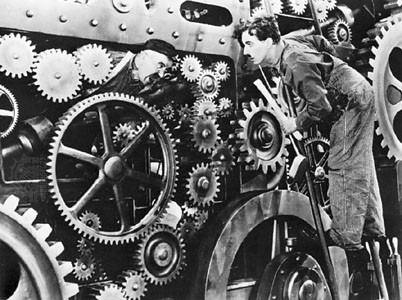 © Coopérative La Clé, Victoriaville - 2012
38
…mais davantage organique
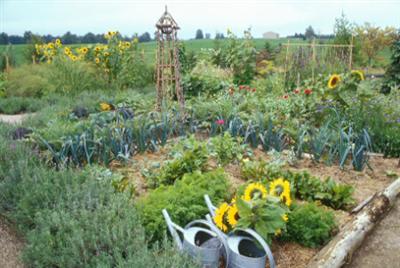 © Coopérative La Clé, Victoriaville - 2012
39
LE MOT DE LA FIN
Il ne suffit pas d’être acteur de son développement, encore faut-il en être véritablement l’auteur. 
	(Michel Dinet, 1997)
© Coopérative La Clé, Victoriaville - 2012
40
référenceEmpowerment et intervention : développement de la capacité d’agir et de la solidaritépar William A. Ninacshttp://www.pulaval.com/catalogue/empowerment-intervention-developpement-capacite-agir-solidarite-9200.html
© Coopérative La Clé, Victoriaville - 2012
41
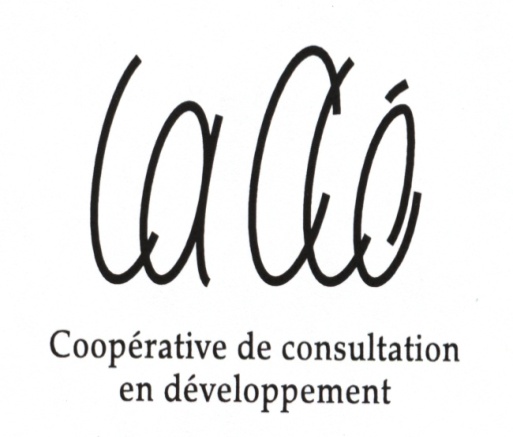 Coopérative de consultation en développement La Clé
Richard Leroux
William A. « Bill » Ninacs
(819) 758-7797
info@lacle.coop
http://www.lacle.coop/
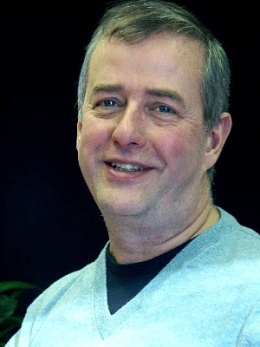 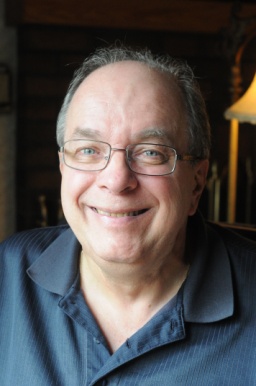 © Coopérative La Clé, Victoriaville - 2012
42